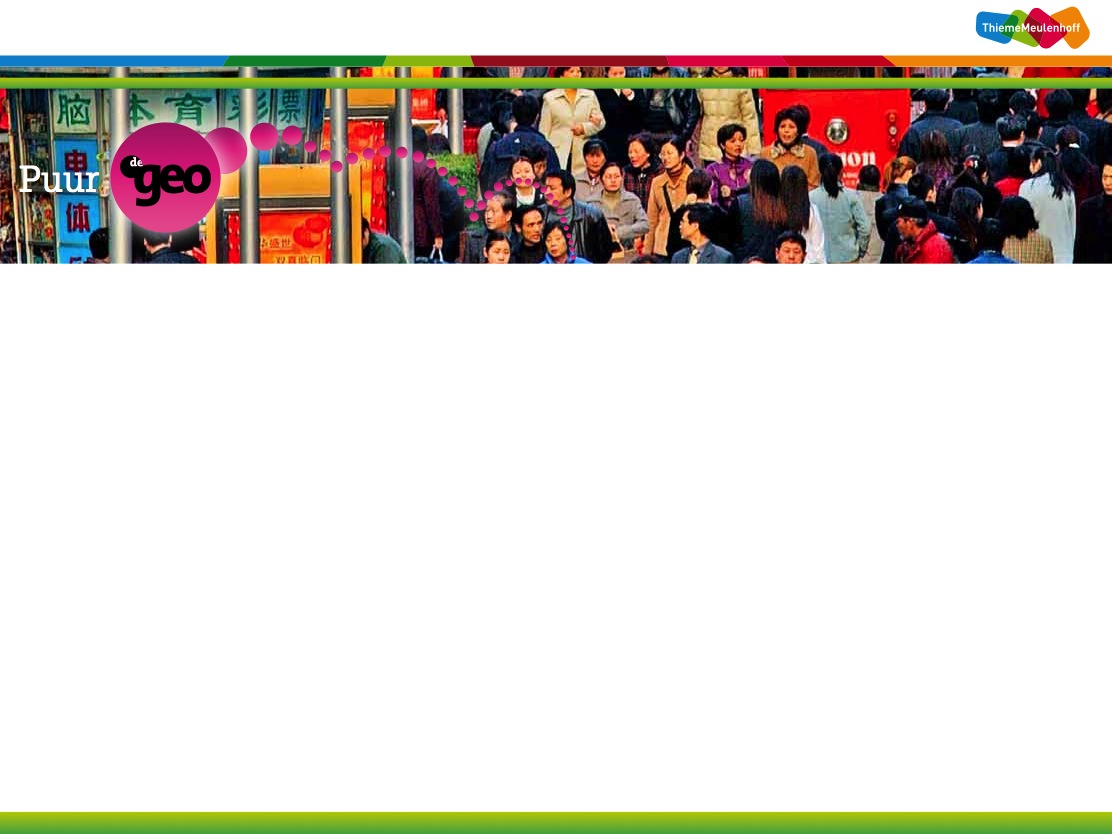 Bevolking en ruimte
Hoofdstuk 1
Bevolking en ruimte in Nederland
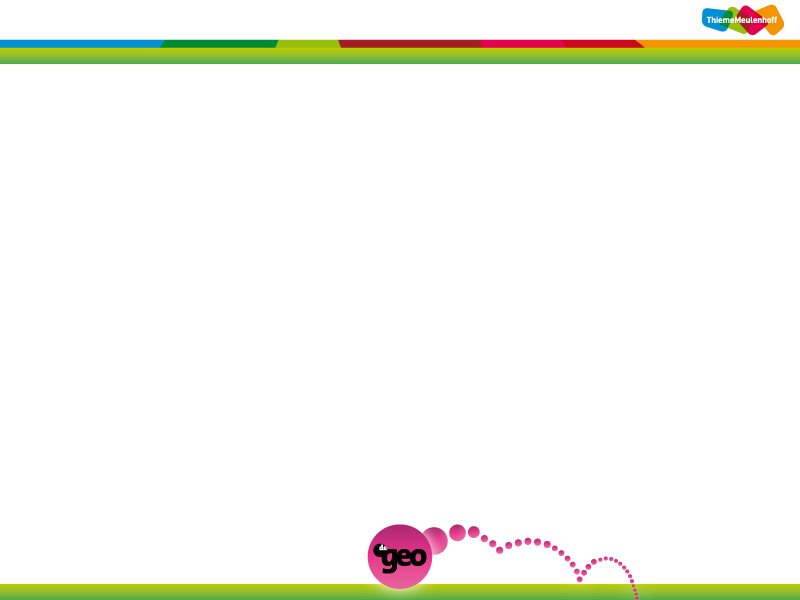 1.1	Bevolkingsgroei in Nederland
Bevolkingsgroei 

  	1. Natuurlijke bevolkingsgroei:  
	     Saldo van geboortecijfer min sterftecijfer.
	2. Sociale bevolkingsgroei:  
	     Saldo van immigratie min emigratie.
Bevolking en Ruimte
1.1	Bevolkingsgroei in Nederland
Bevolkingsgroei 
  	1. Natuurlijke bevolkingsgroei: 
	     Saldo van geboortecijfer min sterftecijfer
	2. Sociale bevolkingsgroei:  
	     Saldo van immigratie min emigratie
Demografische cijfers kunnen op twee manieren
weergegeven worden:

Absolute cijfers: het aantal geboorten in één jaar.
	In een land zijn in één jaar 181.500 kinderen geboren
Relatieve cijfers: aantal geboorten per 1000 inwoners.
	11‰ betekent: er worden 11 kinderen geboren
     per 1000 inwoners.
Demografische cijfers kunnen op twee manieren weergegeven worden:
Absolute cijfers: het aantal geboorten in één jaar.
	  In een land zijn in één jaar 181.500 kinderen geboren.
Relatieve cijfers: aantal geboorten per 1000 inwoners.
	  11‰ betekent: er worden 11 kinderen geboren per 1000 inwoners.
[Speaker Notes: Saldo’s kunnen positief of negatief zijn.

Relatieve cijfers zijn beter om landen met elkaar te vergelijken.
Om relatieve cijfers om te rekenen naar absolute cijfers heb je het aantal inwoners van een land nodig.

Vb. Nederland 16.500.000 : 1000 = 16.500 x 11 = 181.500 kinderen geboren in één jaar]
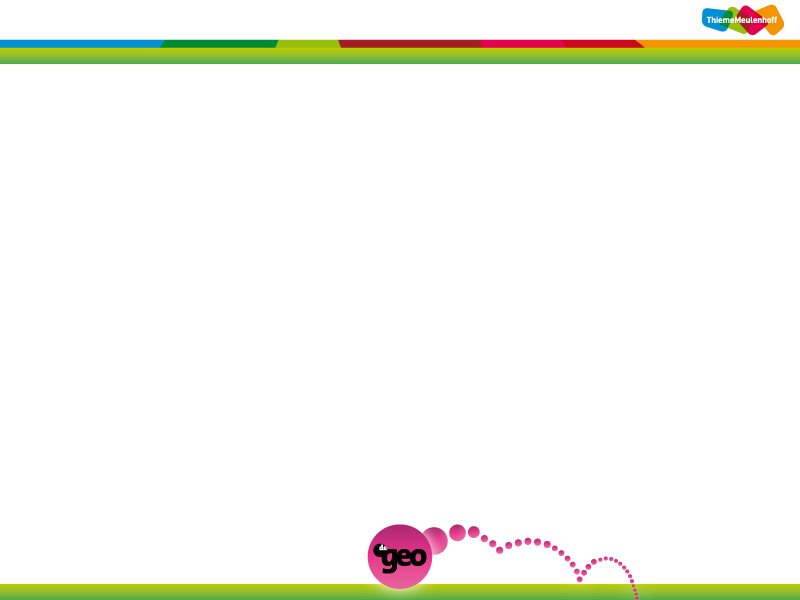 1.1	Bevolkingsgroei in Nederland
Van jong naar oud

  	Vergrijzing door verschillende oorzaken:
Bevolking en Ruimte
1.1	Bevolkingsgroei in Nederland
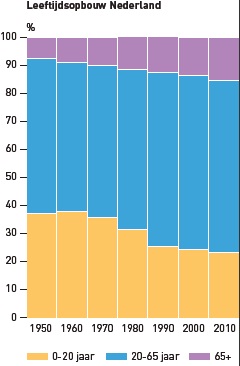 Na WO II een echte geboortegolf.
       Babyboom is nu bejaard.

     Na 1965 afname van het geboortecijfer.
        Hierdoor minder jongeren 
			 ontgroening.

     Mensen leven langer.
       Gestegen levensverwachting.
Bevolkingsgroei 
  	1. Natuurlijke bevolkingsgroei: 
	     Saldo van geboortecijfer min sterftecijfer
	2. Sociale bevolkingsgroei:  
	     Saldo van immigratie min emigratie
Demografische cijfers kunnen op twee manieren weergegeven worden:
Absolute cijfers: het aantal geboorten in één jaar.
	  In een land zijn in één jaar 181.500 kinderen geboren.
Relatieve cijfers: aantal geboorten per 1000 inwoners.
	  11‰ betekent: er worden 11 kinderen geboren per 1000 inwoners.
[Speaker Notes: Geboortegolf of babyboom: een periode met duidelijk hogere geboortecijfers.
Iemand die is geboren in 1945 is in 2010 65 jaar oud.

Geboortecijfer gedaald van 4 kinderen per vrouw in 1946 naar 1,7 nu (voorbehoedsmiddelen en carrière wensen).

Door betere voeding en meer kennis in de gezondheidszorg is de levensverwachting gestegen.

Twee trends:
1. Het aandeel ouderen neemt toe. (vergrijzing)
2. Het aandeel jongeren neemt af. (ontgroening)]
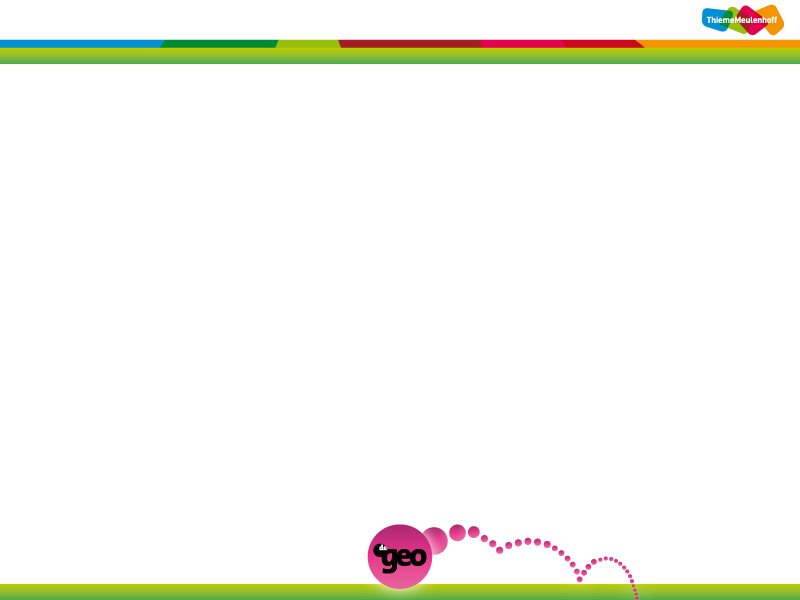 1.1	Bevolkingsgroei in Nederland
De bevolkingspiramide
  	Leeftijdsdiagram of bevolkingspiramide
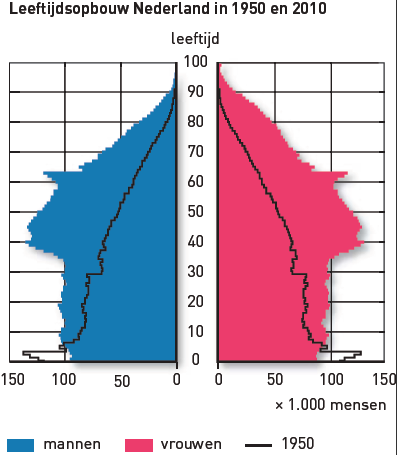 Opmerkelijk aan deze bevolkingspiramide:
De bevolkingsomvang is toegenomen van 1950 tot 2010.
Het aandeel ouderen is sterk toegenomen.
Het aandeel jongeren is sterk afgenomen.
De babyboom is duidelijk herkenbaar (zowel in de diagram van 1950 als in de diagram van 2010).
[Speaker Notes: De verdeling van bevolking: links de mannen en rechts de vrouwen.
In de diagram hiernaast is van elke leeftijd een staafdiagram getekend (soms ook per 5 jaar). In deze diagram is gebruikgemaakt van getallen (absolute cijfers), soms wordt er ook gebruikgemaakt van percentages (relatieve cijfers).

In deze diagram staat de verdeling van de bevolking van 1950 en 2010.]
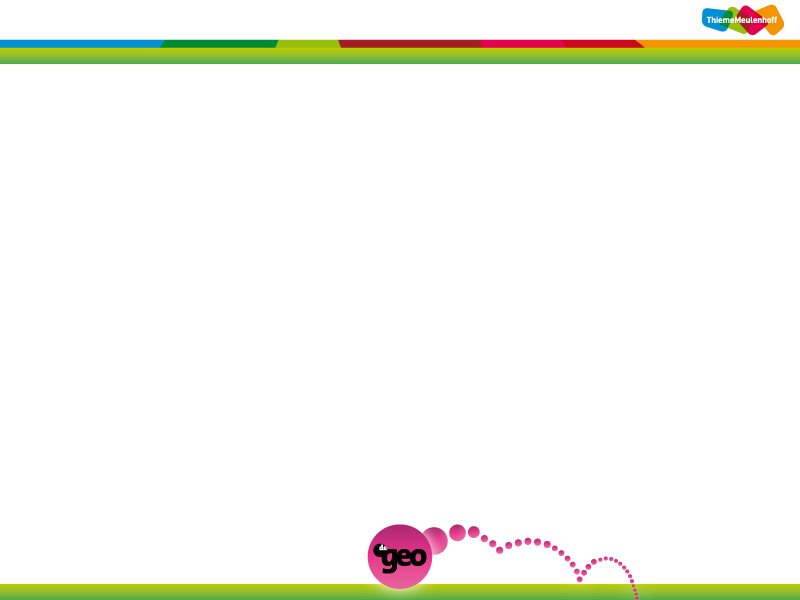 1.1	Bevolkingsgroei in Nederland
Migratie

   Voor 1965: Nederland een emigratie-
       land.

  Na 1965: Nederland een immigratie-
      land.
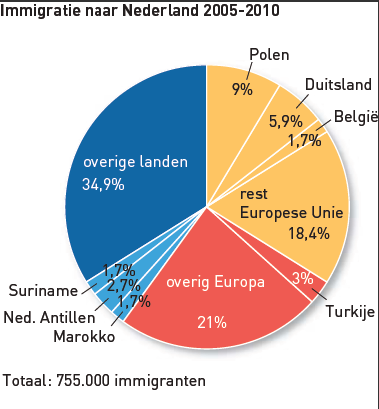 Vier groepen naar Nederland:
   Gastarbeiders
   Inwoners van de Nederlandse       koloniën
   Vluchtelingen
   Seizoensmigranten
[Speaker Notes: Voor 1965 gingen Nederlanders naar emigratielanden als: Canada, VS, Zuid-Afrika, Australië en Nieuw Zeeland.
Veelal waren dit mensen die na de WOII op zoek gingen naar een gebied waar een beter en veilig bestaan kon worden opgebouwd.

Na 1965 immigratieland:
 gastarbeider: Marokko en Turkije (lichtblauw en rood in het cirkeldiagram);
 inwoners van de (voormalige) Nederlandse koloniën (overig lichtblauw);
 vluchtelingen: voornamelijk overige landen (donkerblauw);
 seizoensmigranten: voornamelijk afkomstig uit de andere EU-landen (geel).

Let op de bij het diagram: 
 Er staat niet afgebeeld hoeveel Nederlanders er zijn geëmigreerd in de periode van 2005-2010.
 Er zijn ook grote groepen mensen die zich vestigen over de grens (Duitsers, Belgen en ander Europeanen).
 Een vrij grote groep migranten wordt gevormd door studenten uit andere EU-landen en uit andere landen, die zich tijdelijk vestigen in Nederland.]
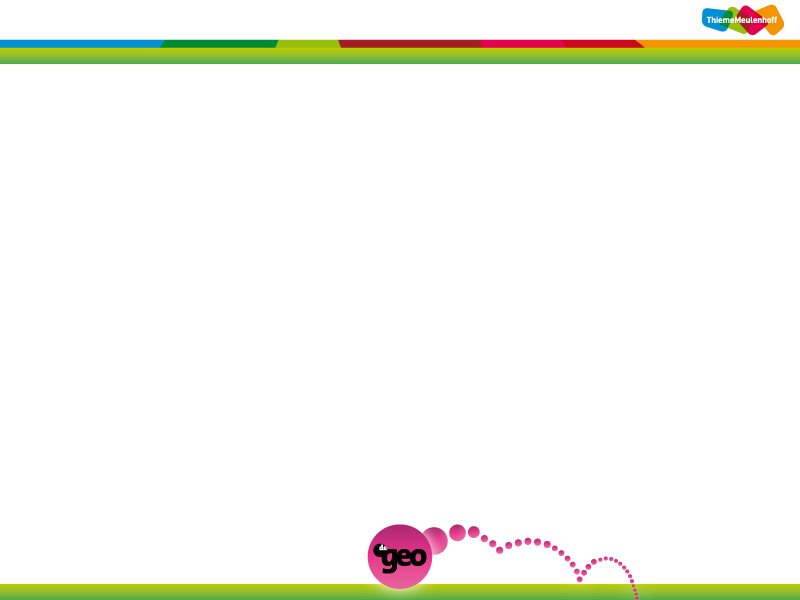 1.2	Bevolkingsgroei, nu en later
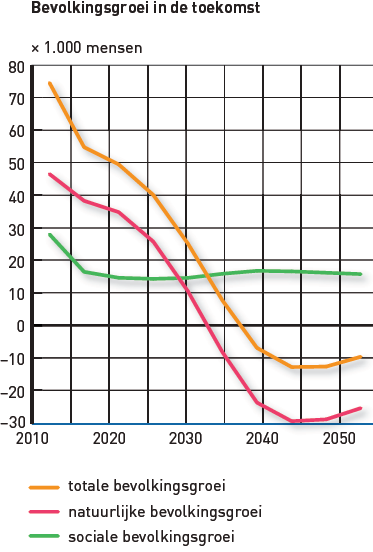 Toekomst

  Voorspellen van de bevolkingsgroei.
	Kijken naar:

	Sociale bevolkingsgroei: 
	vestigingsoverschot 
     Natuurlijke bevolkingsgroei:
	 sterfteoverschot.
[Speaker Notes: Sociale bevolkingsgroei door:
Immigratie door arbeidsmigranten, hoog opgeleide kennismigranten en door gezinshereniging.
Emigratie door remigratie van gastarbeiders en door emigratie van Nederlanders.
Verwachting is dat sociale bevolkingsgroei positief blijft (tot 2050). Dat is de groene lijn in de grafiek.

Natuurlijk bevolkingsgroei:
Door een verhoging van sterftecijfers (veel ouderen) ontstaat een sterfteoverschot (vanaf 2033). Dat is de rode lijn.

De oranje lijn in de grafiek: vanaf 2037is er krimp. Het sterfteoverschot is dan groter dan bevolkingsgroei door sociale bevolkingsgroei.]
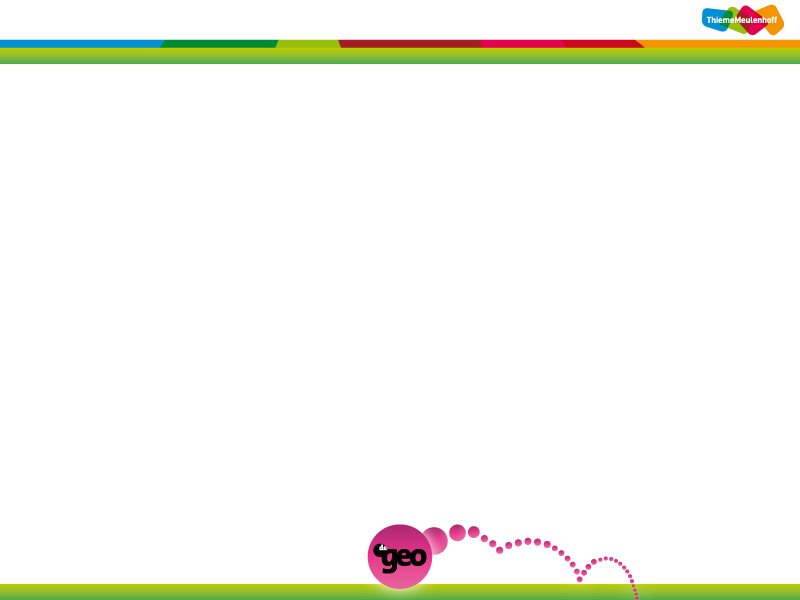 1.2	Bevolkingsgroei, nu en later
Regionale verschillen

  Grote verschillen in bevolkingsgroei

Gebieden met krimp (blauw)
Gebieden zonder groei of krimp (geel)
Gebieden met groei (oranje  of rood)

In krimpgebieden voornamelijk vertrek van jongeren (van het platteland 
naar stad voor werk of studie). 
Gevolg vergrijzing.
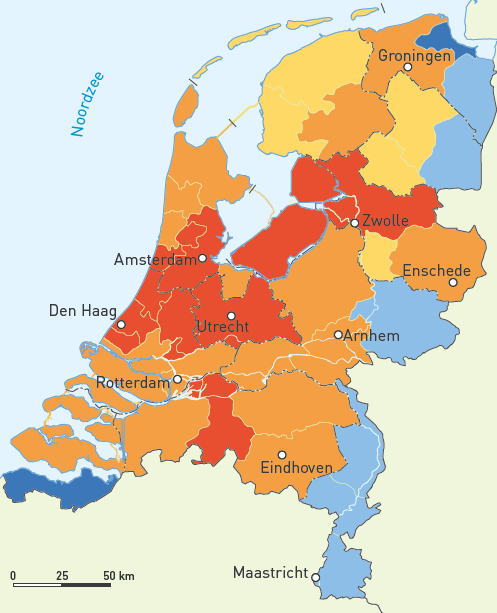 [Speaker Notes: Krimpgebieden (blauw) aan de randen van Nederland (periferie).
Aandeel ouderen neemt toe  vergrijzing.

Groeigebieden (rood) de voornamelijk economisch sterkere gebieden.]
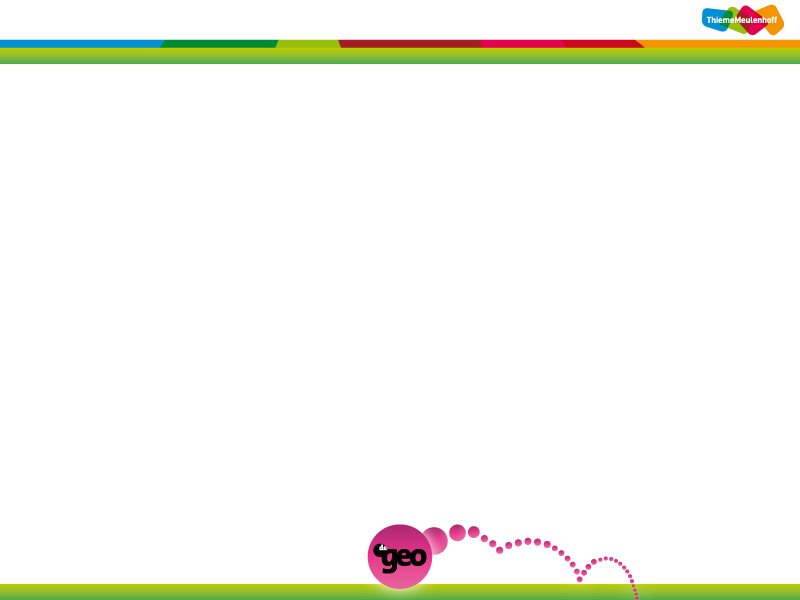 1.2	Bevolkingsgroei, nu en later
Regionale verschillen

  Bij bevolkingskrimp  moeilijk om voorzieningen open te houden.

Het aantal klanten wordt minder.
Hierdoor haalt de voorziening/of winkel de drempelwaarde niet.

Of de zaak/voorziening gaat failliet of  ze moet klanten uit een groter verzorgingsgebied aan zich binden (concurrentie met andere voorzieningen).
Klant heeft (door welvaart en mobiliteit) een steeds grotere reikwijdte.
[Speaker Notes: Uitleg van de begrippen a.d.h.v. Basisboeknummer 165.]
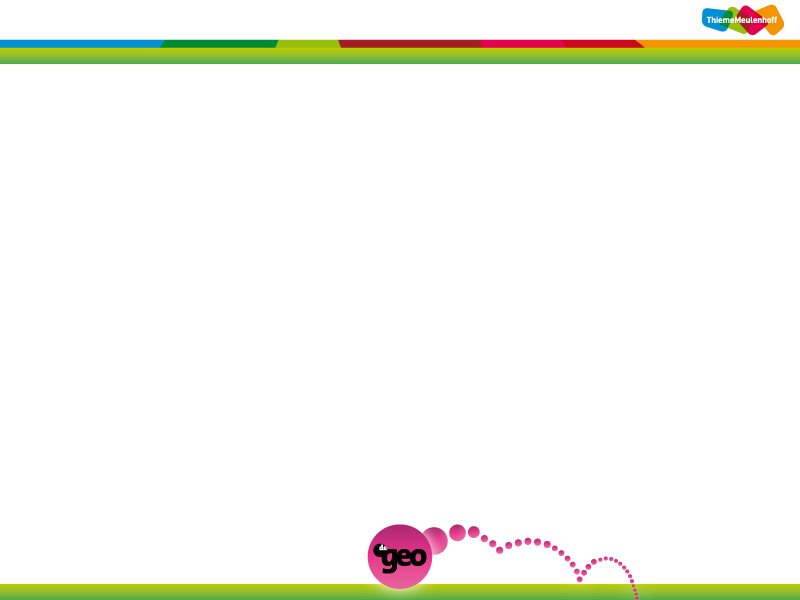 1.2	Bevolkingsgroei, nu en later
Herinrichting

  Waar minder mensen wonen, zijn minder woningen nodig.
	Door vergrijzing is er vraag naar andere woningen.
Voorbeeld in Delfzijl:

Afgebroken: kleine, goedkope, oude huurwoningen 	met een grote tuin.

Gebouwd: moderne, grote koopwoningen met kleine tuin.
Verder een park en de voorzieningen in een nieuw winkelcentrum.
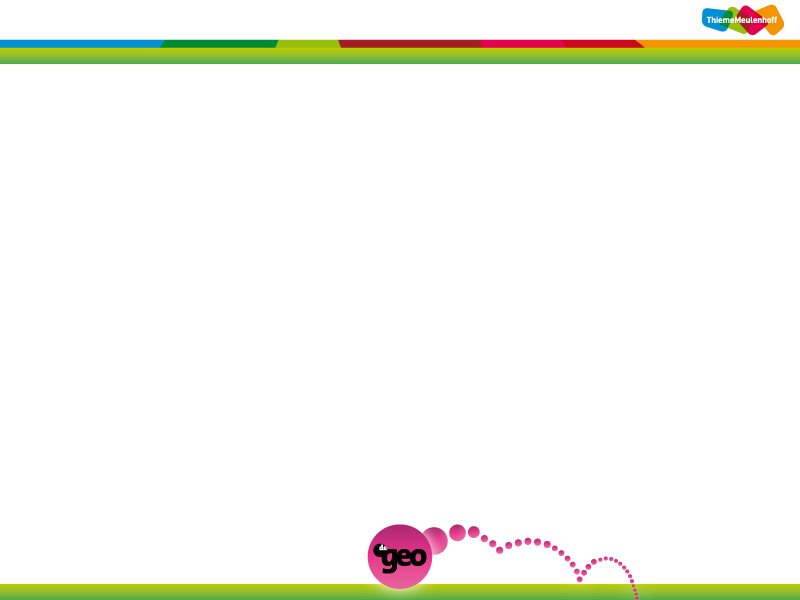 1.3	De verstedelijking van Nederland
Naar de stad en de stad uit

  	Na 1870 begon de industrialisatie:
	mensen trokken naar de stad; verstedelijking of urbanisatie.
Na 1960 begon de suburbanisatie.
Door twee factoren:
	1. gestegen welvaart
	2. toename van de mobiliteit

 	Niet alleen suburbanisatie van mensen, ook van industrie.
	Industrie gaat van de binnenstad naar de rand van stad.
[Speaker Notes: Urbanisatie begint met de Industriële Revolutie.
Mechanisatie van het platteland zorgde voor een overschot aan arbeidskrachten, tegelijkertijd kwamen er veel arbeidsplaatsen in de industrie (in de steden).

Suburbanisatie: 
- push-factor: kleine woningen in nauwe straten met weinig groen.
- pull-factor: de dorpen en steden rondom de centrale stad hadden wel mogelijkheden tot het bouwen van betaalbare koopwoningen met tuin in plezierige woonwijken.

Het suburbanisatieproces werd mogelijk door volgende factoren: 
Stijging van de welvaart
Toename van de mobiliteit (meer en gemakkelijker toegang tot verschillende vervoersmogelijkheden, waaronder het stijgend autobezit)
Meer vrije tijd (48-urige en 6 daagse werkweek werd afgeschaft in 1961) later zelfs een 36-urige werkweek in sommige sectoren

Suburbanisatie van industrie omdat: 
- bereikbaarheid in de binnensteden een steeds groter probleem
- vervuiling van de industrie in de binnenstad 
- geen mogelijkheden tot uitbreiding
Oplossing: industrieterreinen aan de nieuwe snelwegen rondom de steden.]
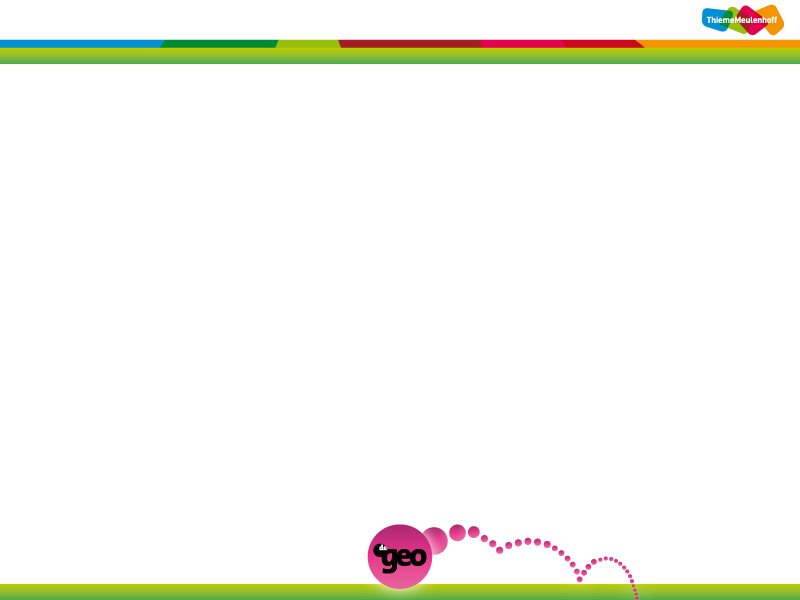 1.3	De verstedelijking van Nederland
De gevolgen

  	Suburbanisatie had grote       gevolgen:
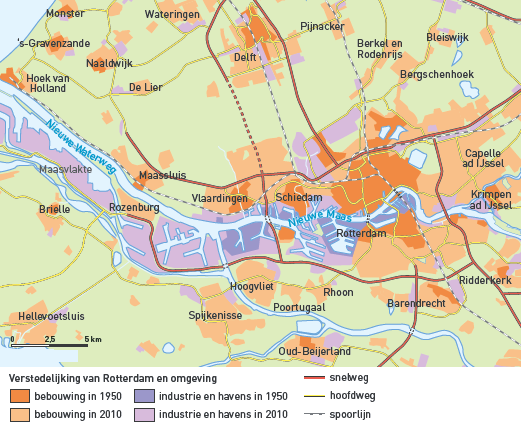 1. agglomeraties
	2. stedelijke gebieden 	of stedelijke zones

 	Grote steden lopen leeg.
[Speaker Notes: Suburbanisatie had grote gevolgen voor het ruimtegebruik in Nederland.

Rotterdam en Schiedam groeien aan elkaar vast  agglomeratievorming.

Vele agglomeraties vormen de stedelijke zone of stedelijk gebied: Rotterdam met Vlaardingen, Schiedam, Capelle ad IJssel Krimpen ad IJssel, Ridderkerk, Barendrecht, Rhoon, Poortugaal, Hoogvliet en Spijkenisse en nog vele andere dorpen vormen samen een stedelijk zone. Een deel van de zuidvleugel van de Randstad.

Uitleg: Basisboek B143.]
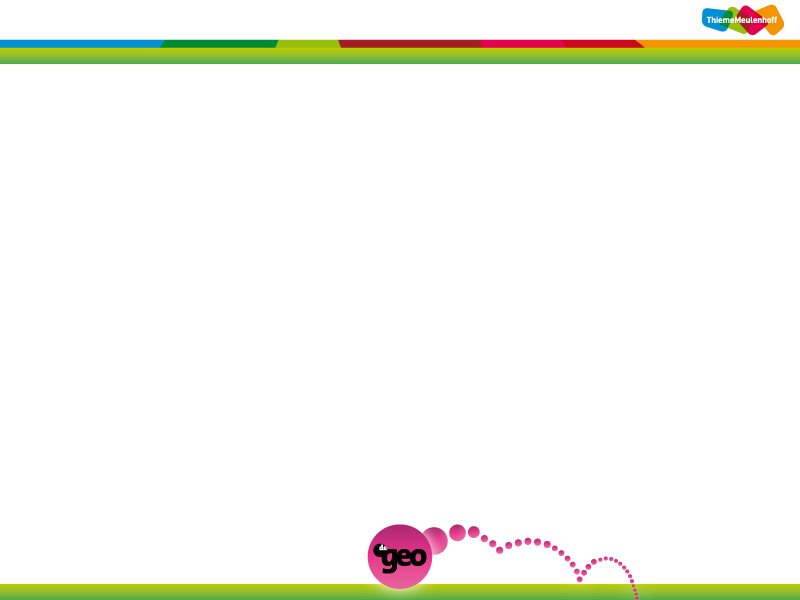 1.3	De verstedelijking van Nederland
Terug naar de stad

  	Re-urbanisatie
	Vanaf 1980 nam het inwoneraantal van de grote steden       weer toe.

    Binnensteden werden aantrekkelijker gemaakt.
    Verlaten fabrieksterreinen en oude haventerreinen      werden aantrekkelijke woonwijken.
    De industrie heeft plaatsgemaakt voor de dienstensector
             (vele kantoorpanden in de binnenstad), werkgelegenheid   
             voor hoger opgeleiden.
[Speaker Notes: Uitleg: Basisboek B153.]
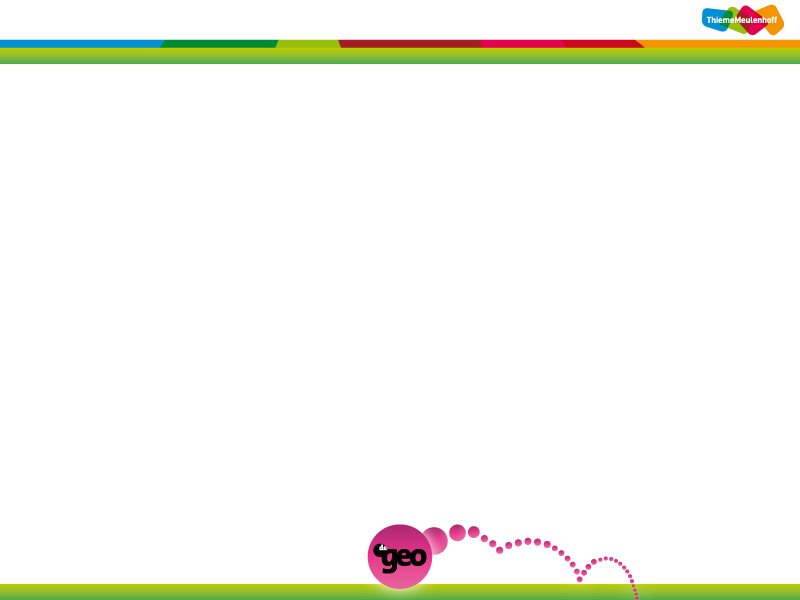 1.3	De verstedelijking van Nederland
Het landelijk gebied

  	Ook veel verandering ruimtegebruik van het       landelijk gebied:
verstedelijking van het platteland door de suburbanisatie;

 	door schaalvergroting veel minder, maar wel grotere 	boerenbedrijven op het platteland;

 	meer ruimte en aandacht voor natuur en recreatie.
[Speaker Notes: Uitleg: Basisboek B145.]
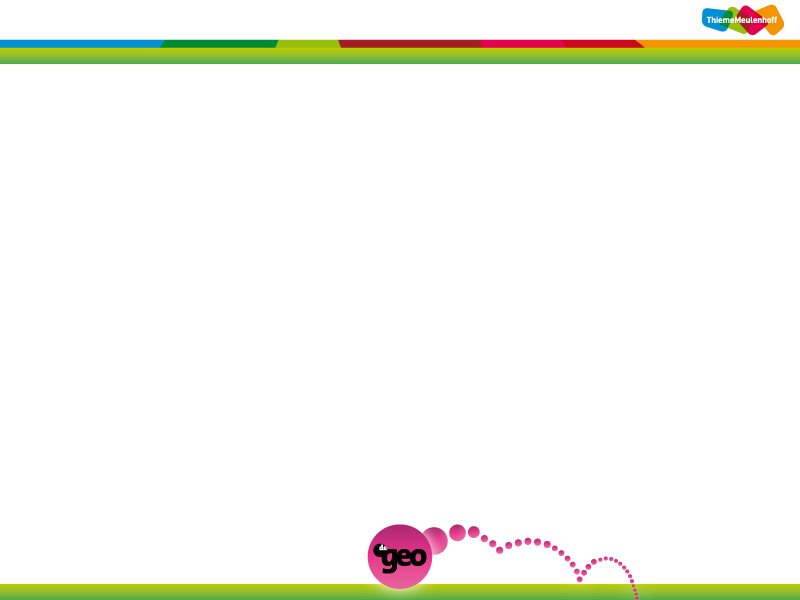 1.4	De Randstad
Ontstaan en groei

  	Steden zijn vanaf ongeveer 1300 ontstaan.
	Kenmerken:
	historische stadkern (binnenstad) met veel monumenten;
     smalle bochtige straatjes met een hoge bebouwings-       dichtheid.
Concentrische groei vanaf de industrialisatie (na 1870).

 	Stedelijk zones door stedelijke groei en latere suburbanisatie.

    Randstad heeft een meerkernen-groeimodel.
Elke stad heeft zijn eigen specialisatie.
[Speaker Notes: Elke stad heeft zijn eigen specialisatie:
Amsterdam  hoofdkantoren van banken (en andere bedrijven bijv. Phillips, Shell).
Rotterdam  grootste havenstad van Europa.
Den Haag  stad van bestuur(regering) en rechtspraak (internationaal strafhof).
Utrecht  belangrijke handelsstad en vervoersknooppunt.]
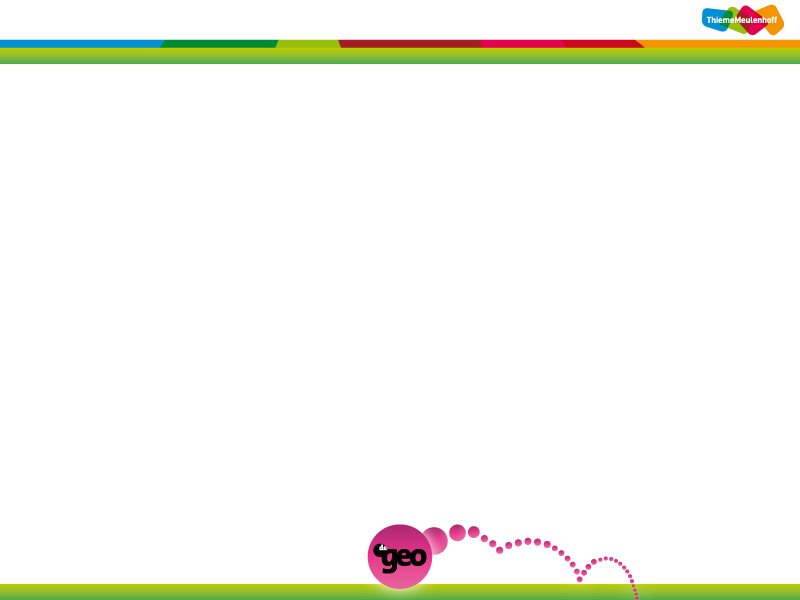 1.4	De Randstad
Woonkwaliteit

  	Randstad: 
	6,5 miljoen inwoners,
	aantal stijgt nog steeds.
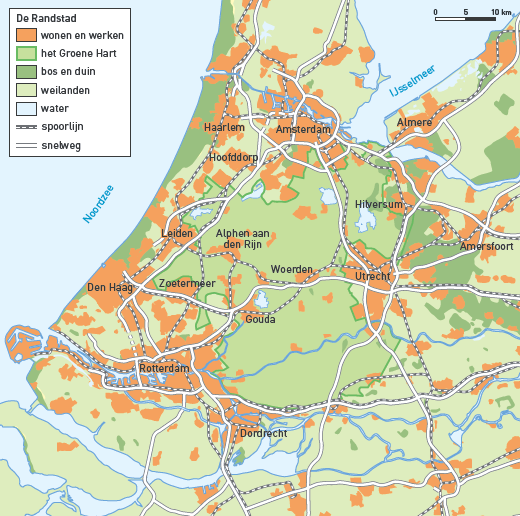 Nieuwe woonwijken
	aan de rand van de steden,
	v.b. Leidse Rijn: 80.000 inwoners.

 	Leefbaarheid afhankelijk van:
	veiligheid;
     onderhoud;
     voorzieningen.
[Speaker Notes: Basisboek 150, 155.]
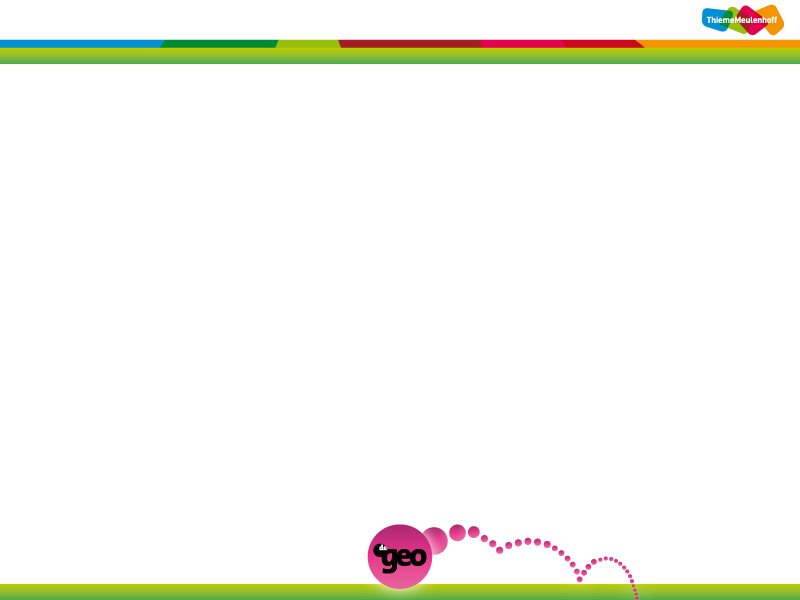 1.1	Bevolkingsgroei in Nederland
Bereikbaarheid en infrastructuur

  	Veel mobiliteit, bijv. forensisme.
	Door congestie (files) neemt de bereikbaarheid af.
Verbeteren van de bereikbaarheid door:
	verbeteren en uitbreiding van infrastructuur        (wegen en spoor).
Voorzieningen

  Randstad heeft topvoorzieningen.
	      Door de grote reikwijdte is heel Nederland het verzorgings-             gebied, v.b. musicaltheaters.
[Speaker Notes: Basisboek 150, 155.]
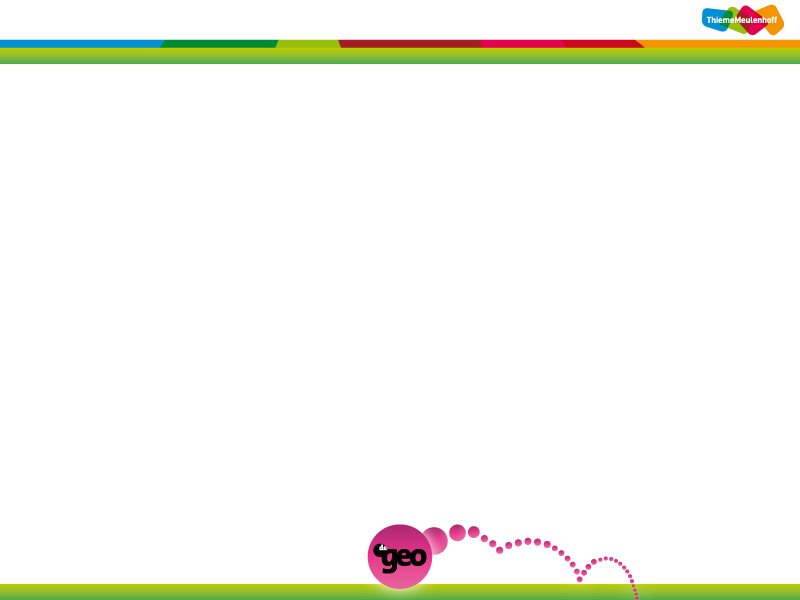 1.5	Bronnen: Strijd om de ruimte
Ruimtelijke ordening

  	Inrichten van de ruimte noem 
	je: ruimtelijke ordening.
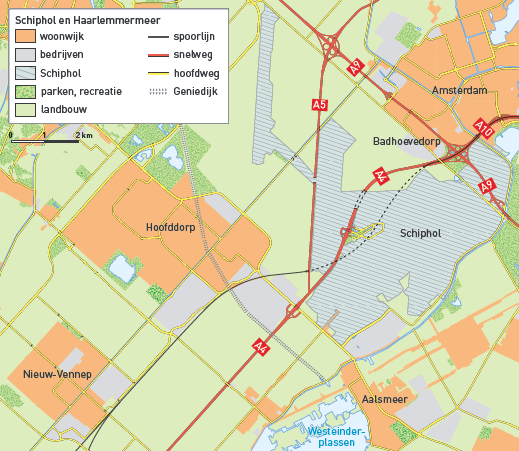 In het bestemmingsplan
	van de gemeente staan de 	
	plannen vastgelegd omtrent:
 wonen	- recreatie
 werken	- natuur
 verkeer	- ander grondgebruik
Dit geldt ook voor Schiphol en de Haarlemmermeer
[Speaker Notes: Uitleg: Basisboek 159, 160.]
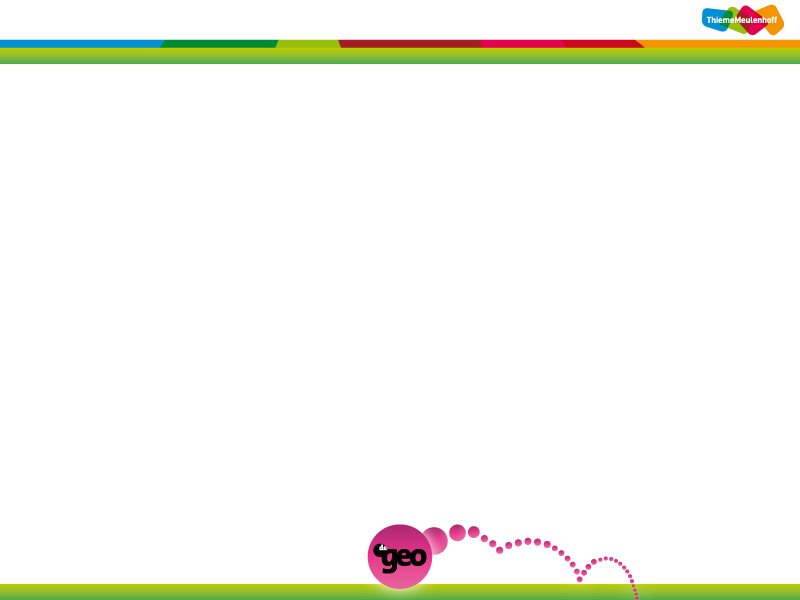 1.5	Bronnen: Strijd om de ruimte
Economisch
  	Schiphol is de banenmotor van Nederland.
	Daarom alle ruimte voor de ontwikkeling van Schiphol met  	alle bijbehorende infrastructuur
Milieu
  	Veel geluidsoverlast, veel ruimte gebruik voor de luchthaven
Sociaal
  	Woningbouw: grote moeilijkheden bij het vinden van       geschikte locatie, tevens weinig ruimte voor recreatie

Politiek moet de juiste afwegingen maken.